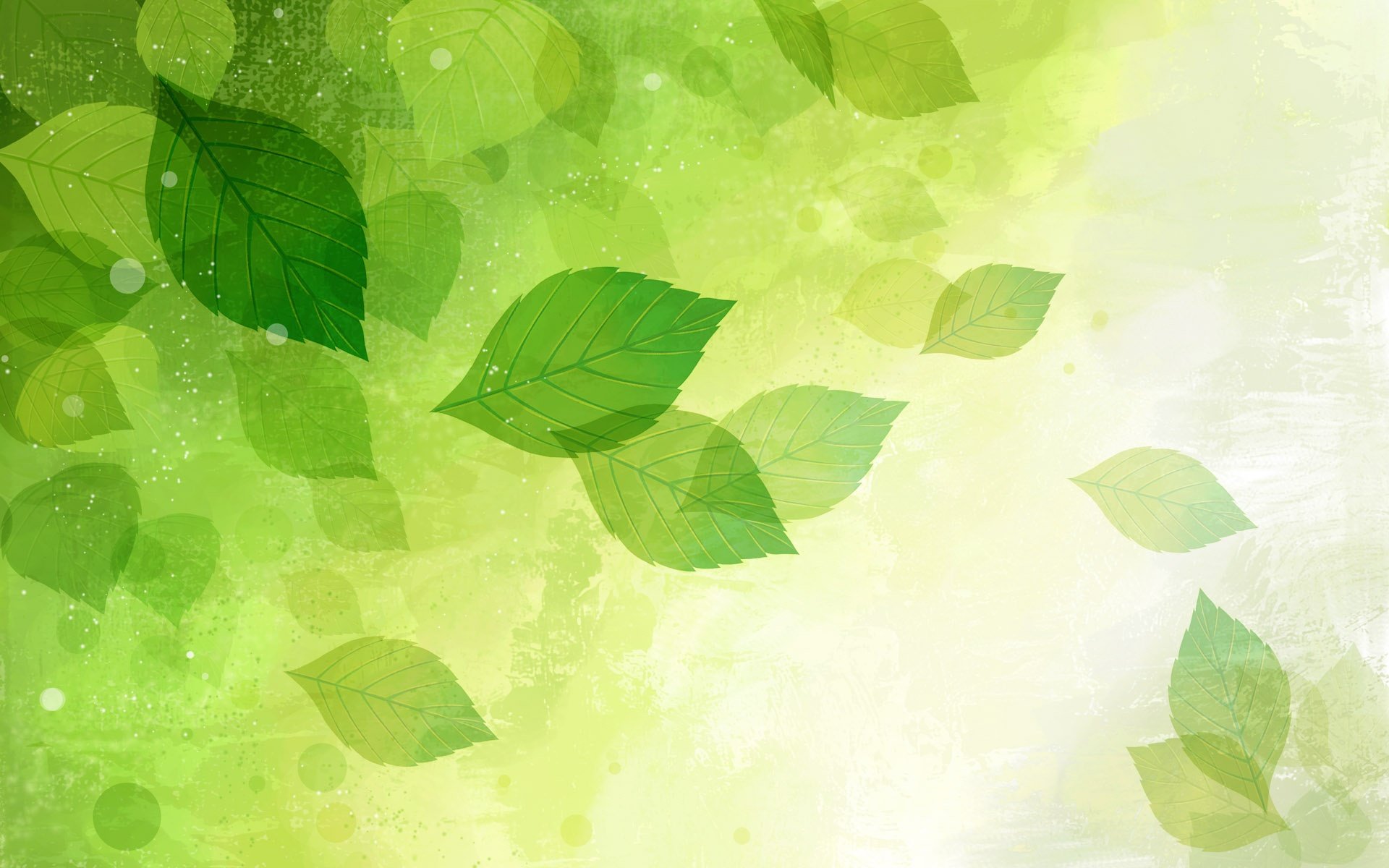 МАУ ДО
«Детская школа искусств»
г. Ишима
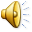 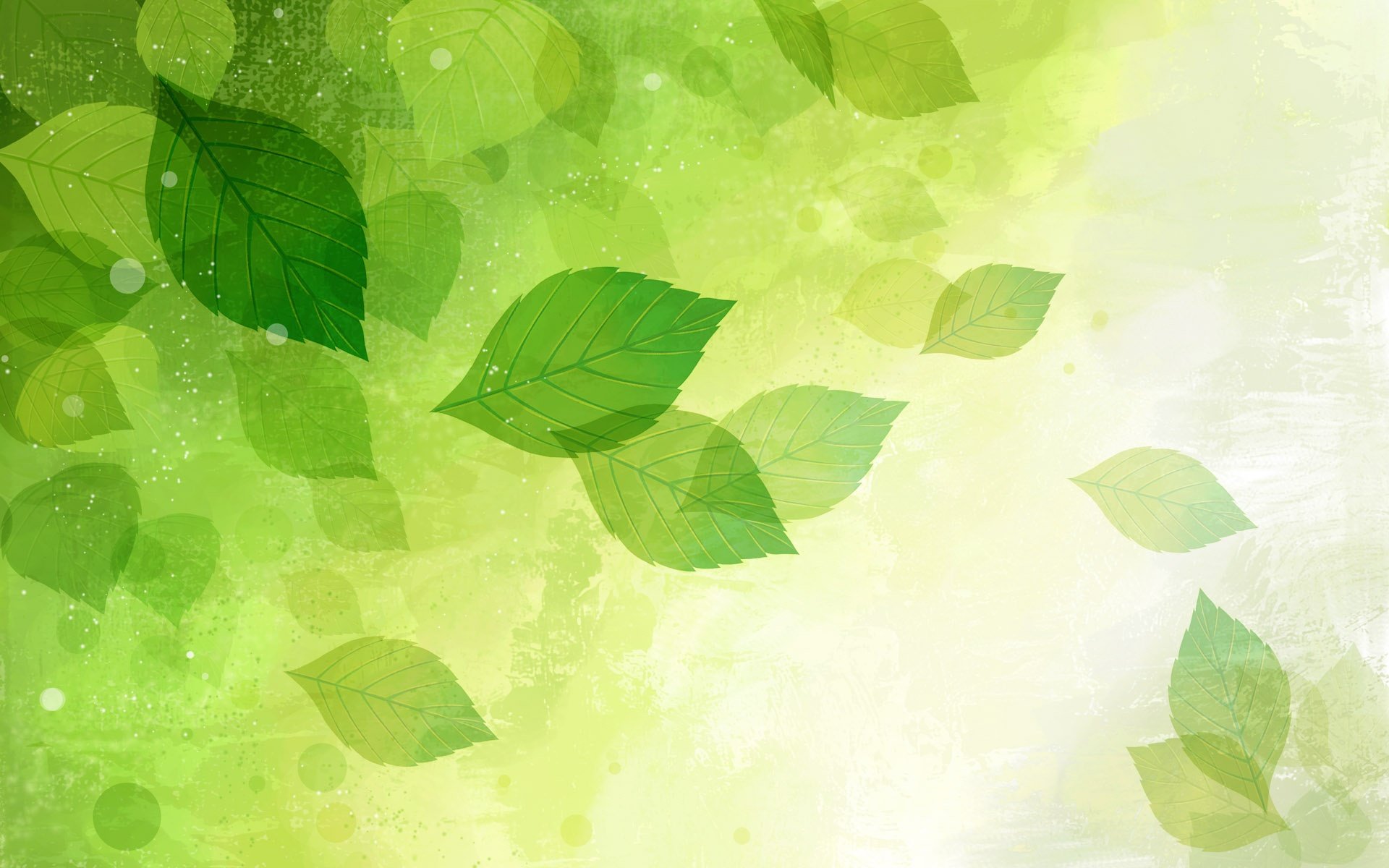 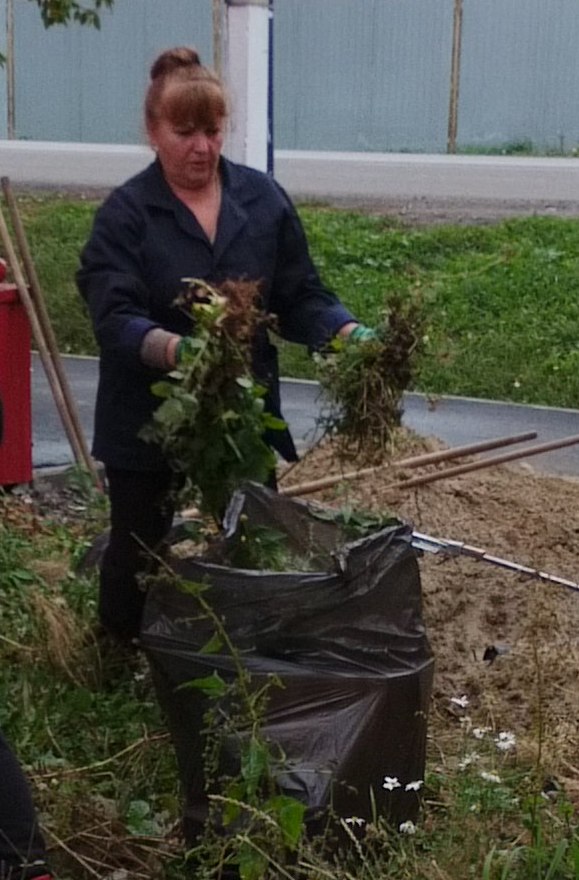 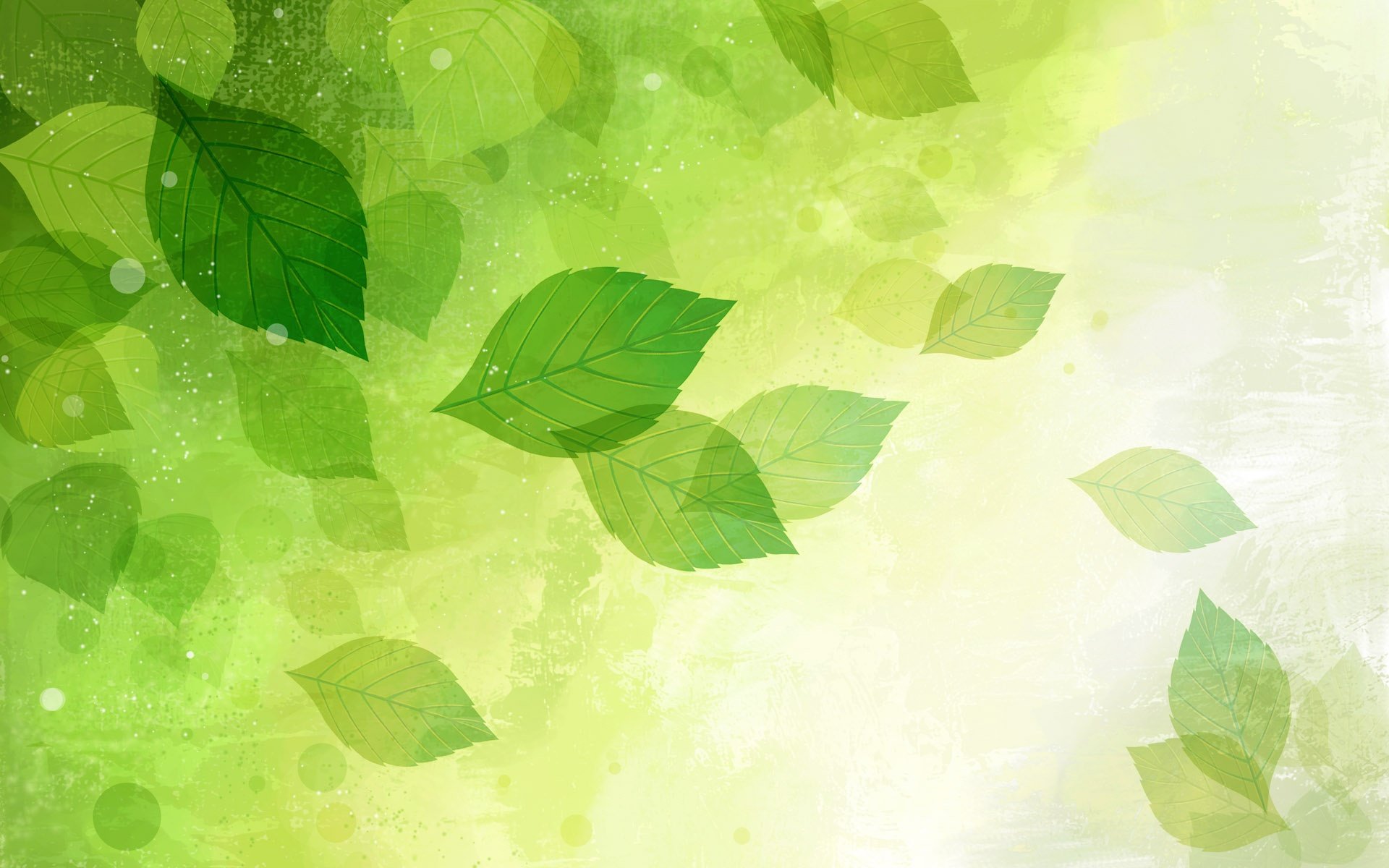 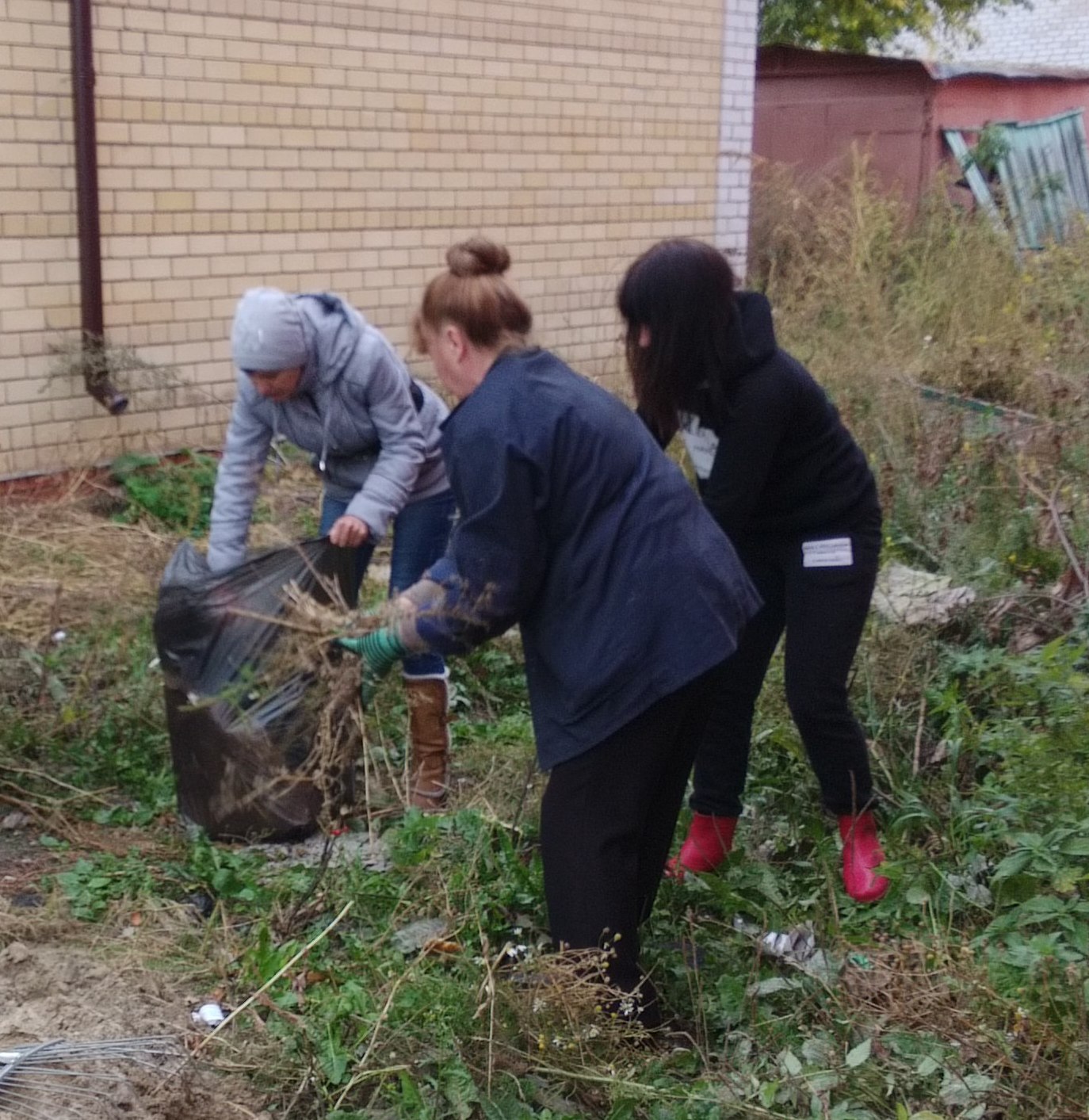 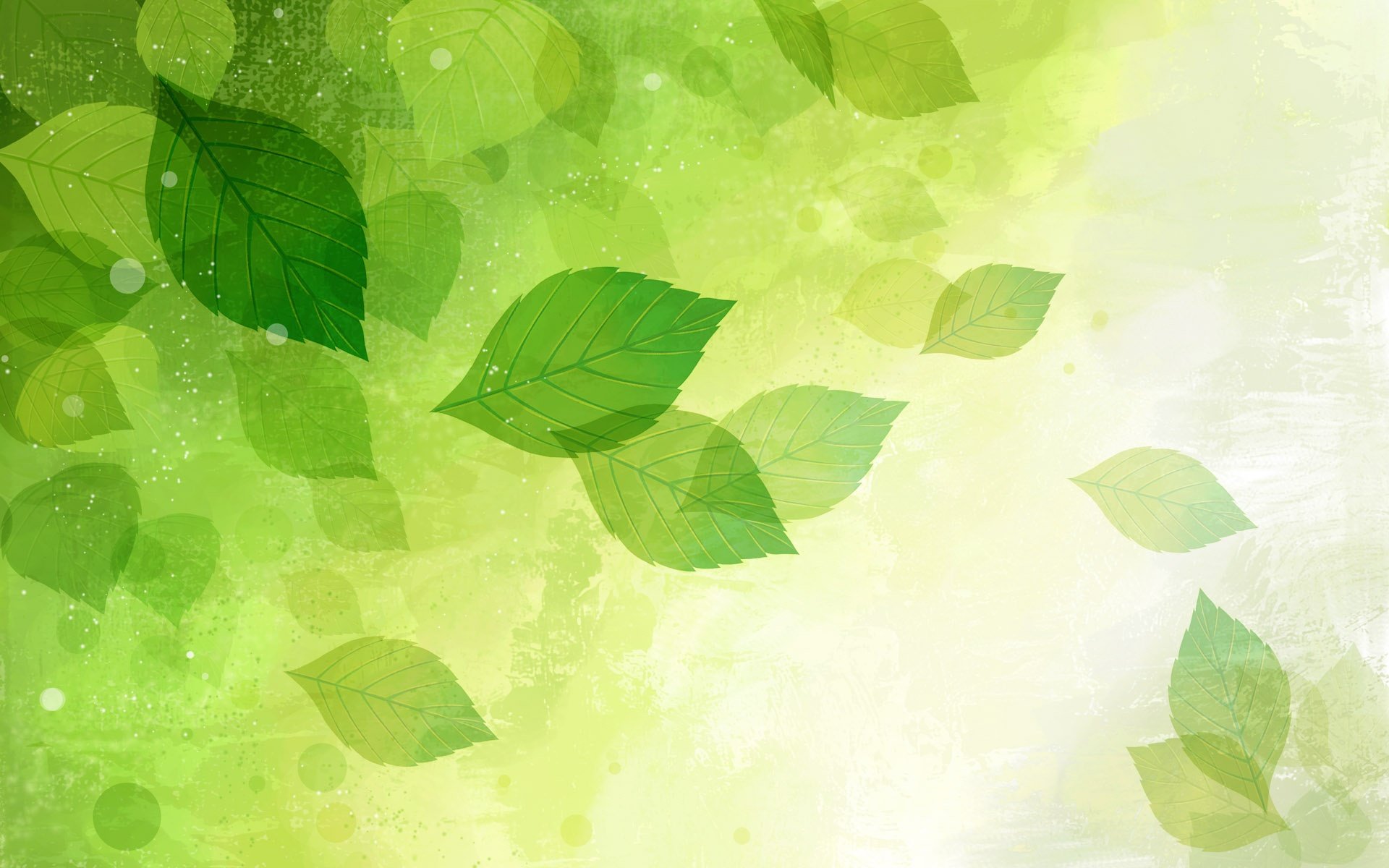 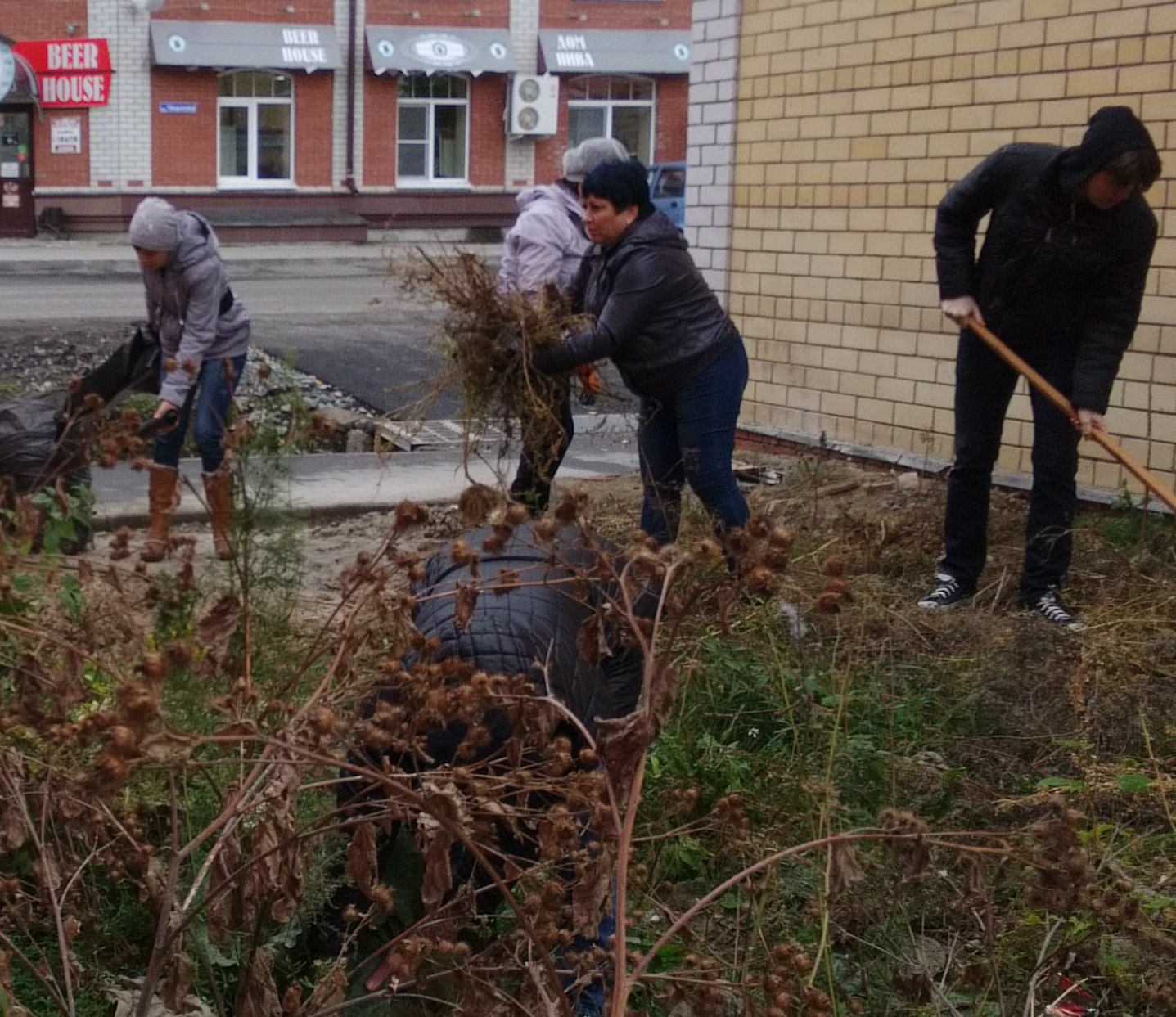 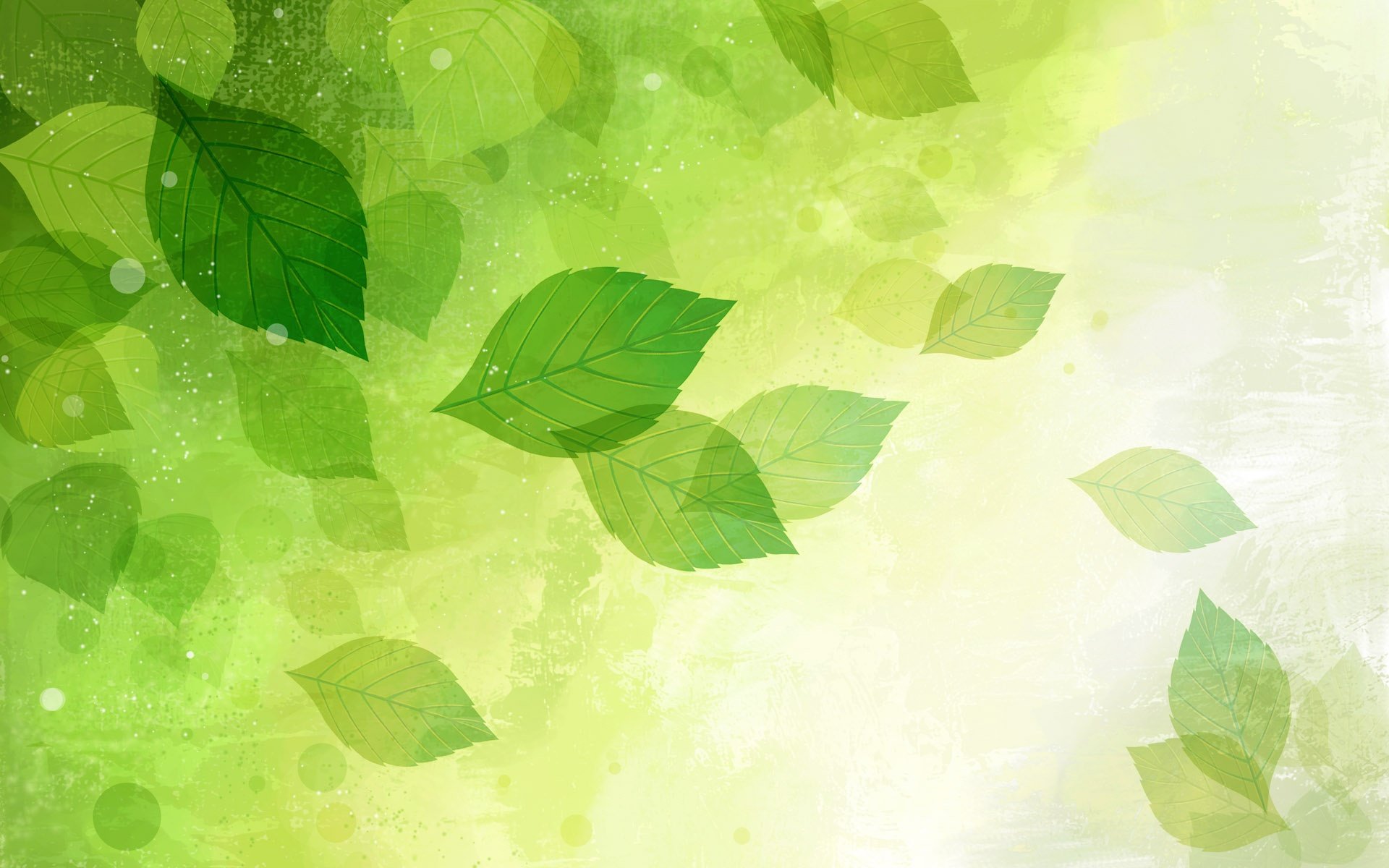 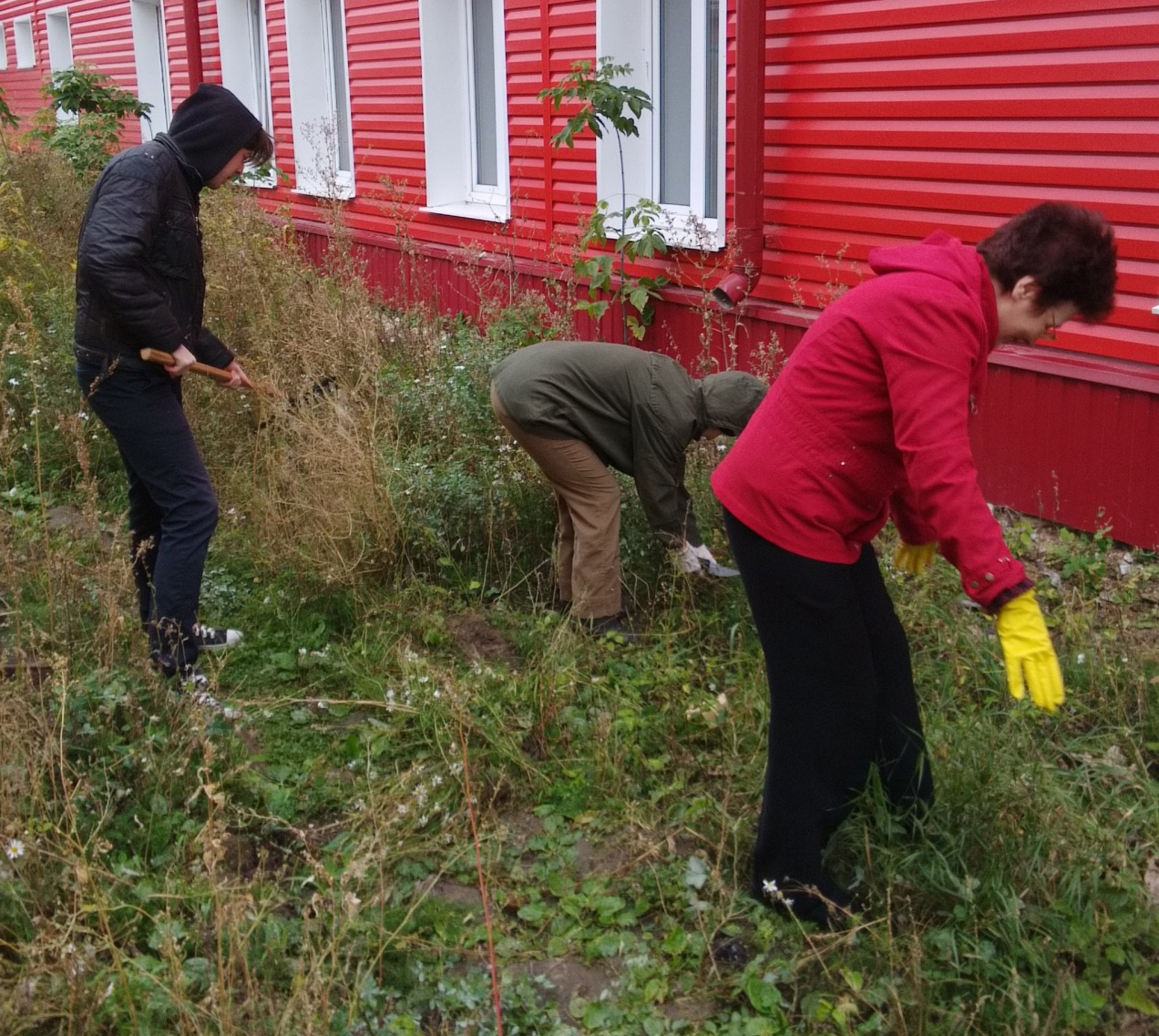 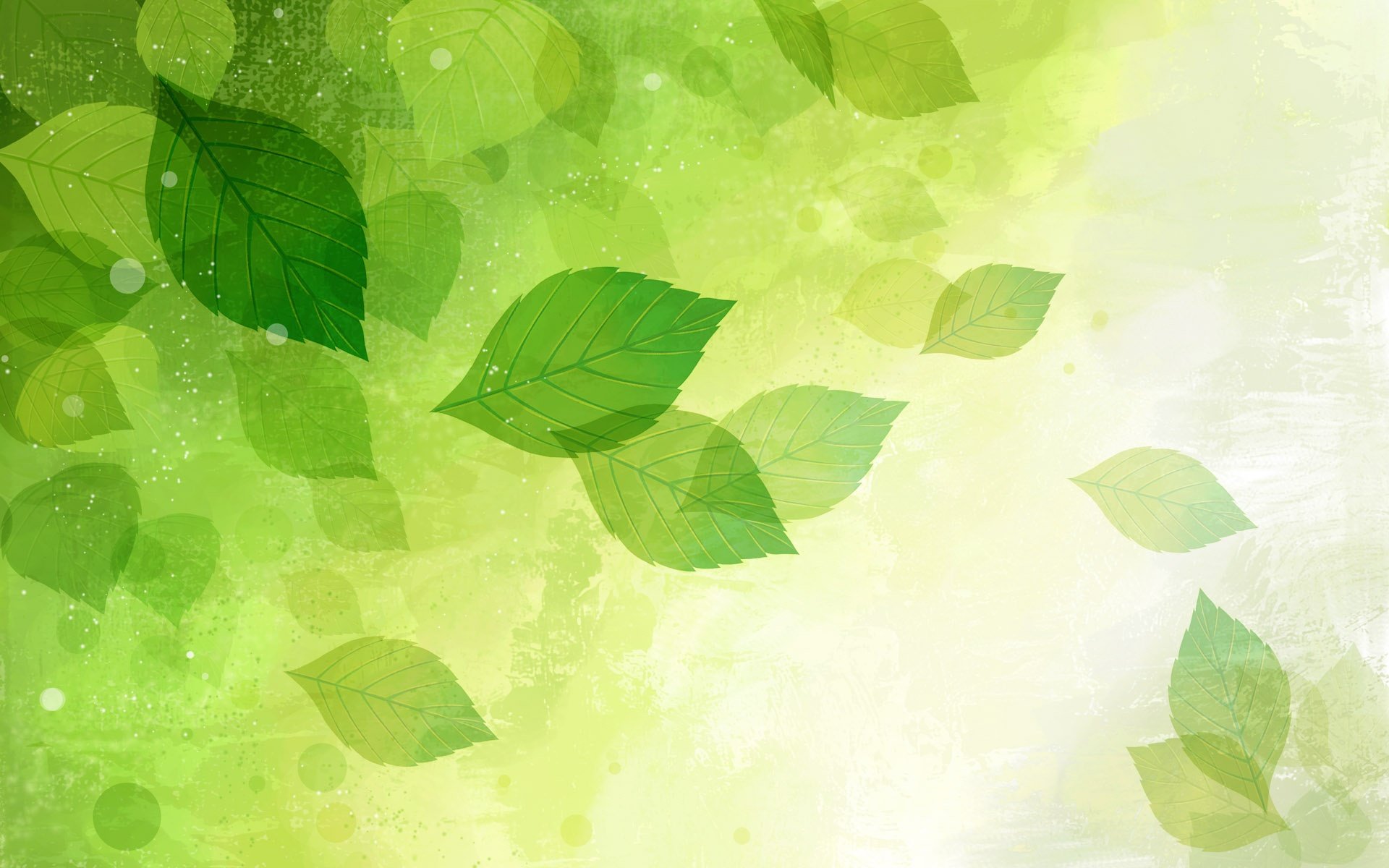 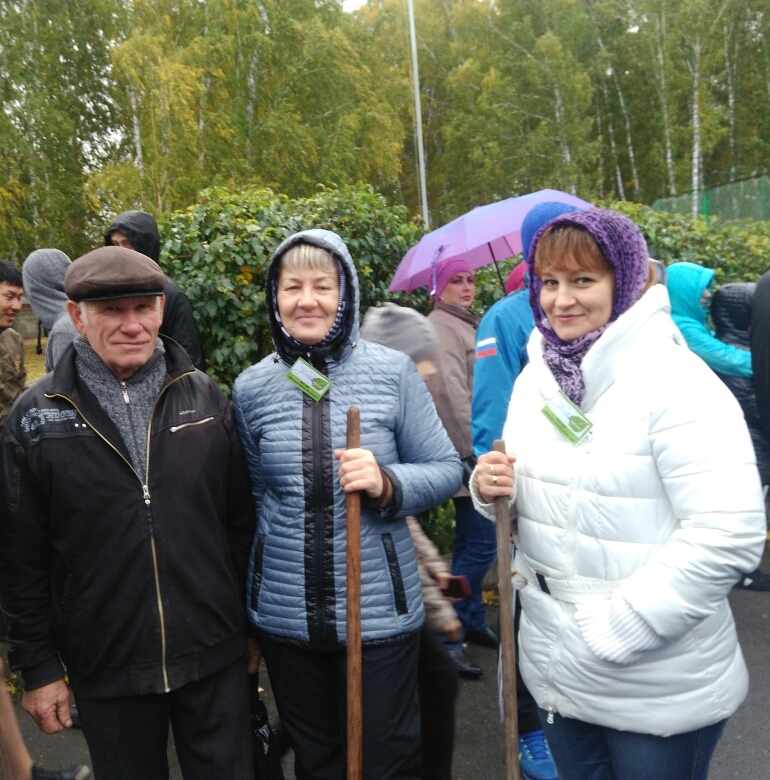 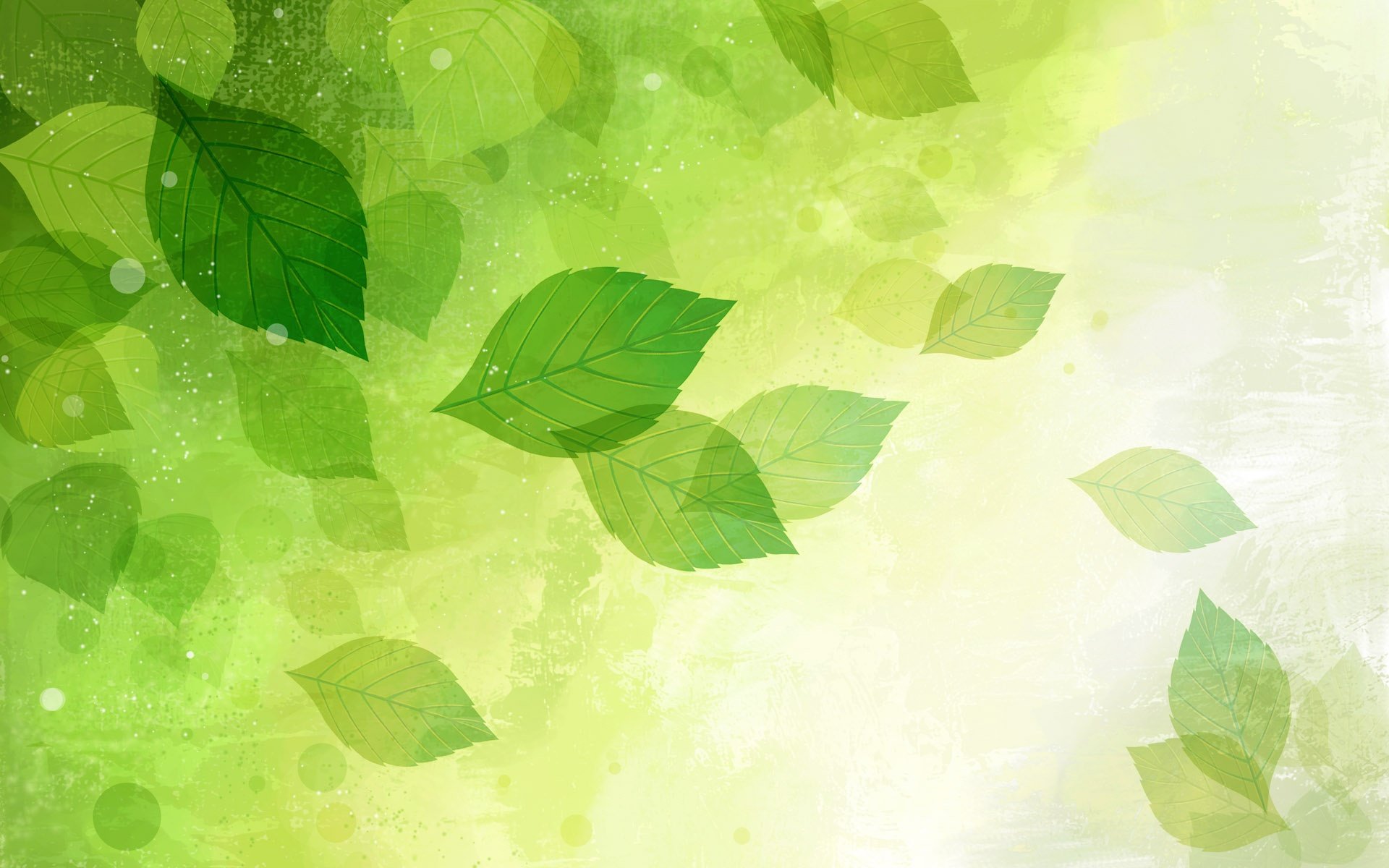 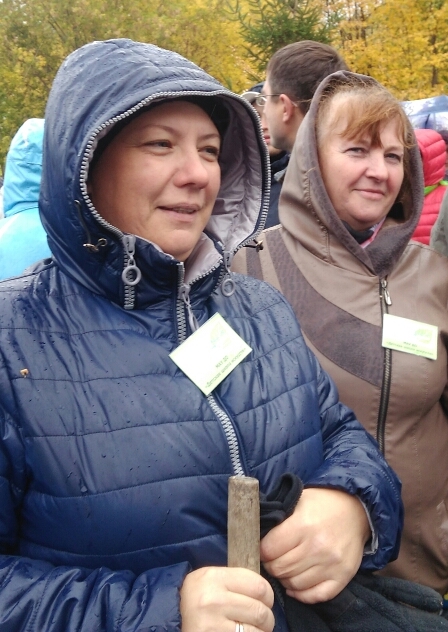 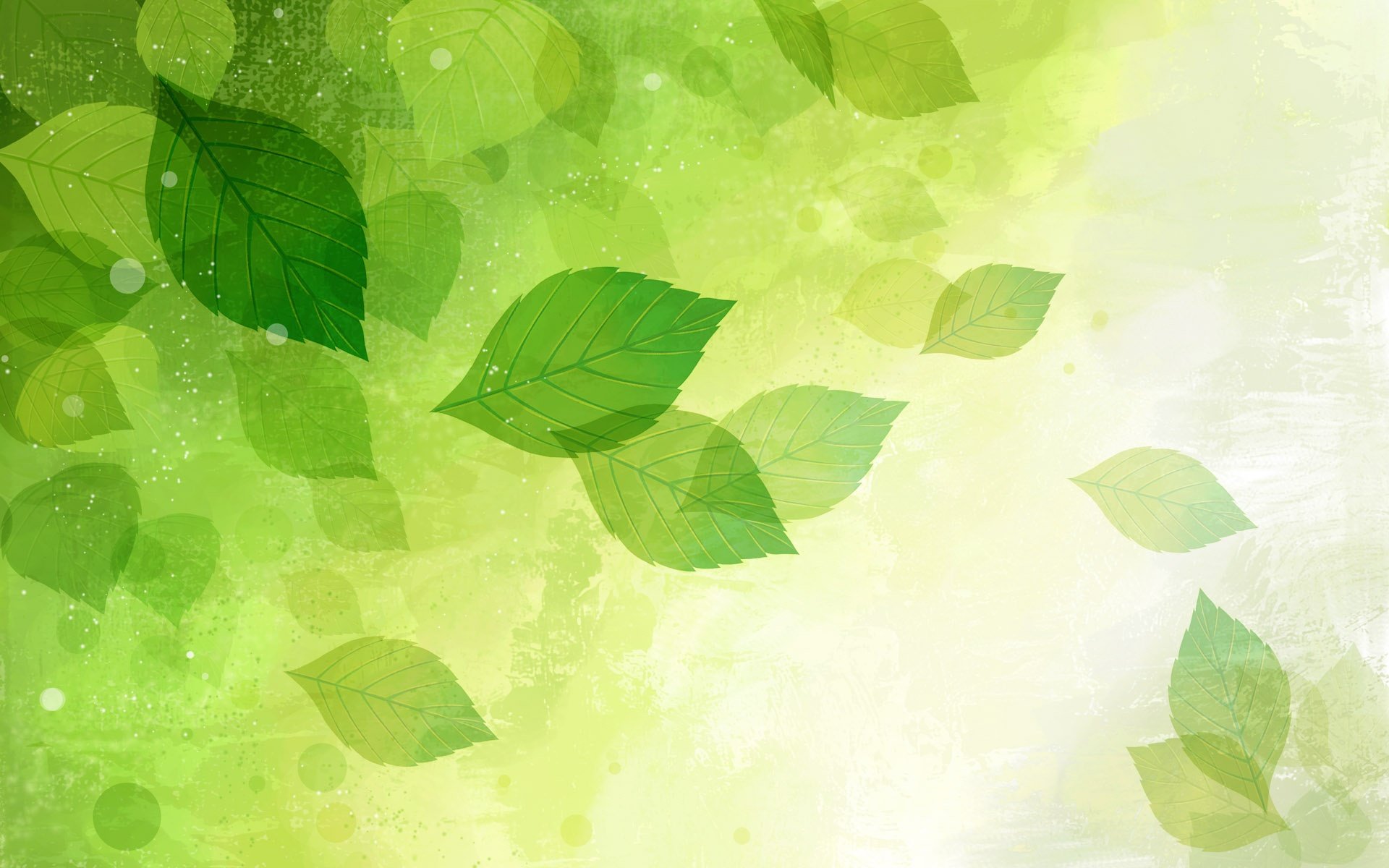 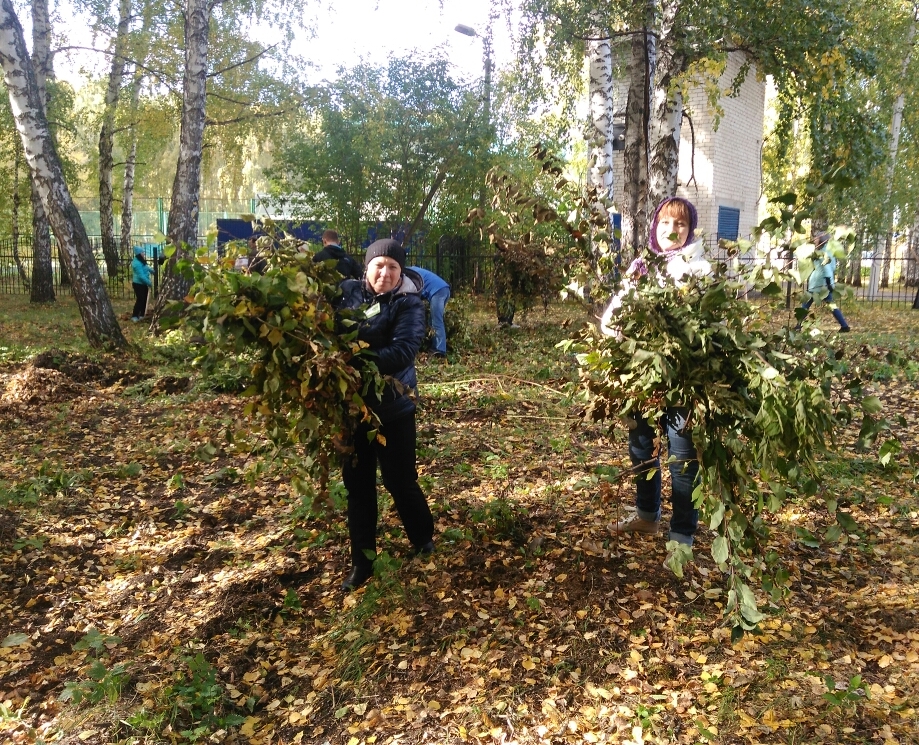 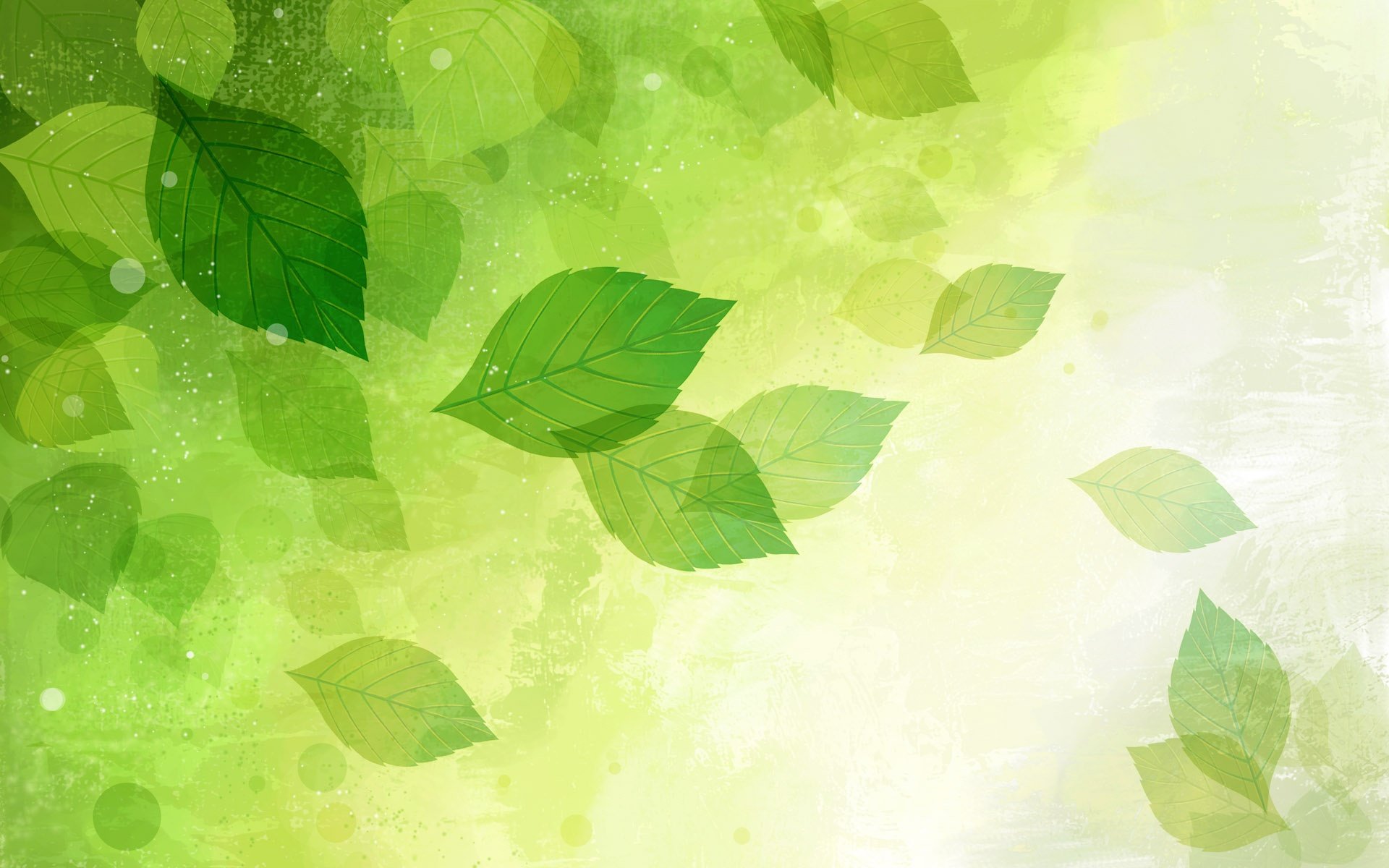 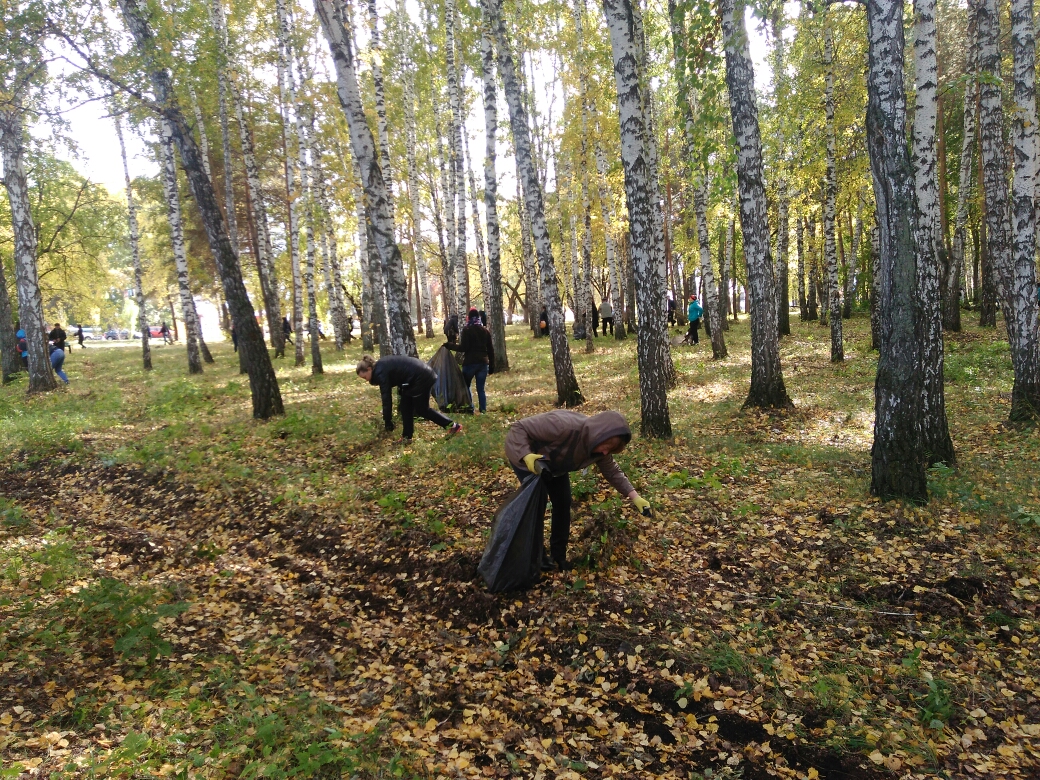 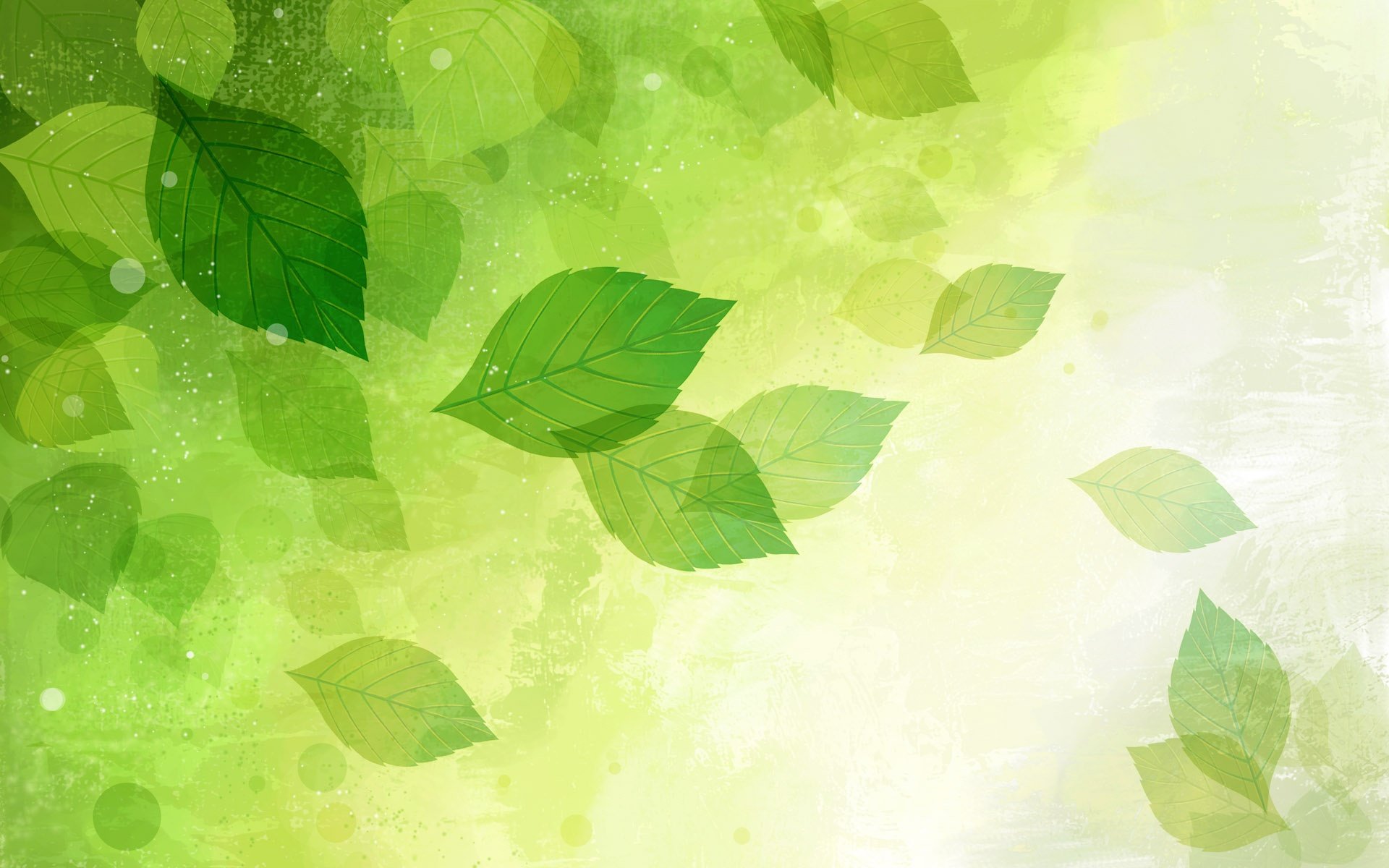 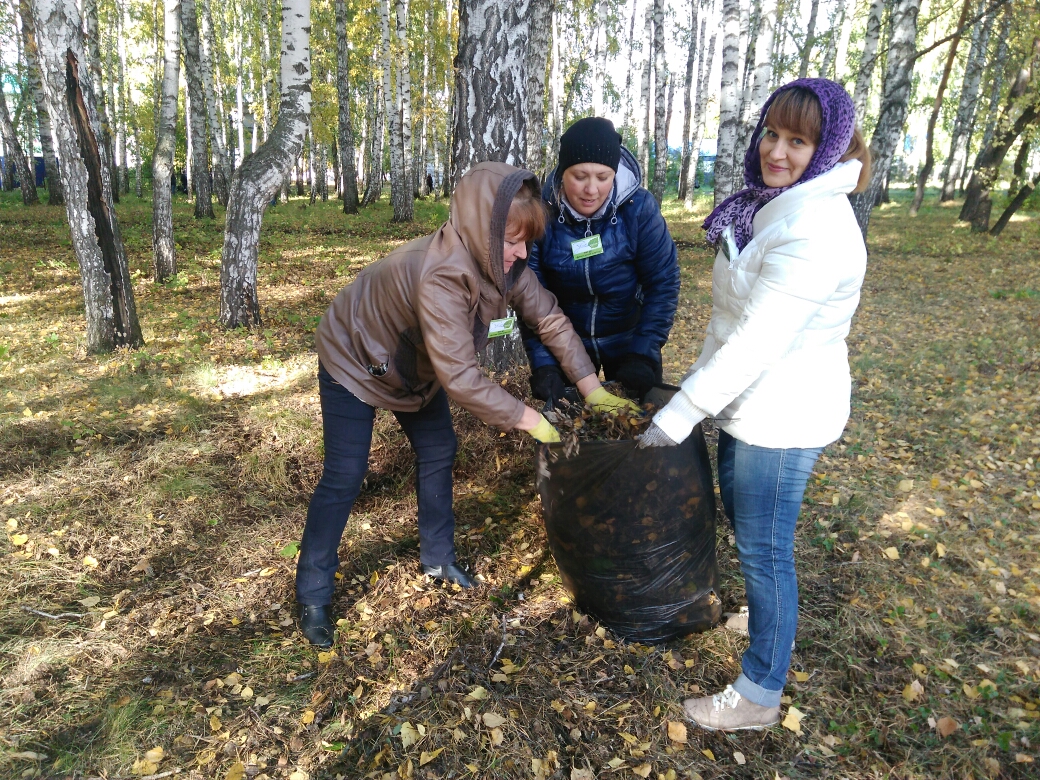 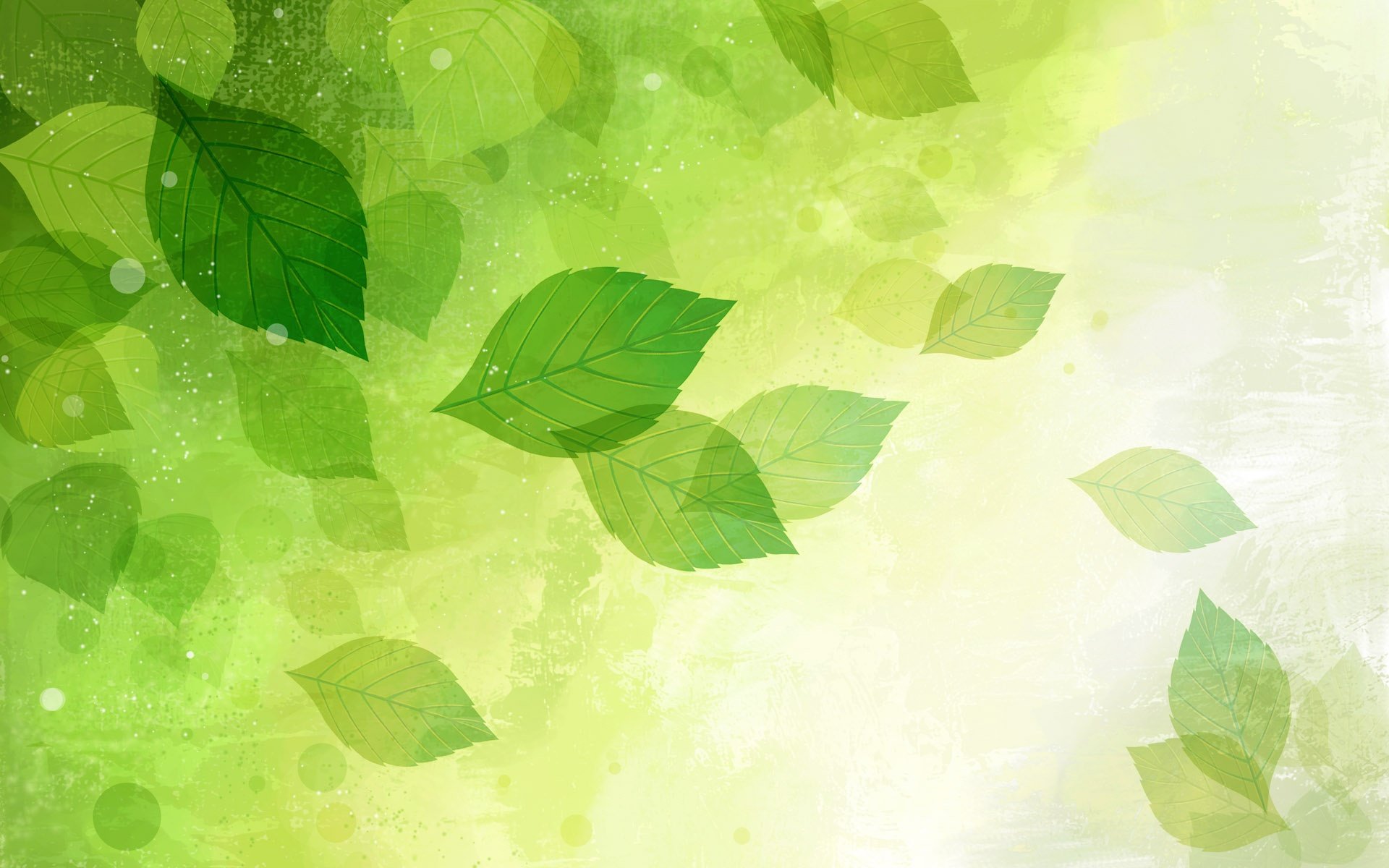 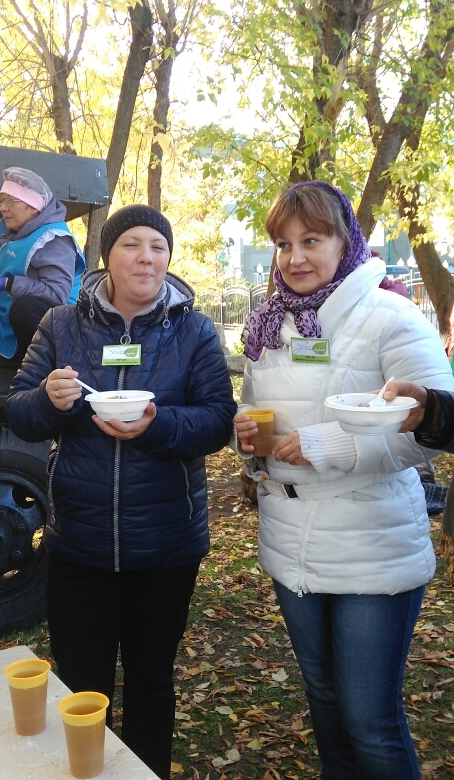 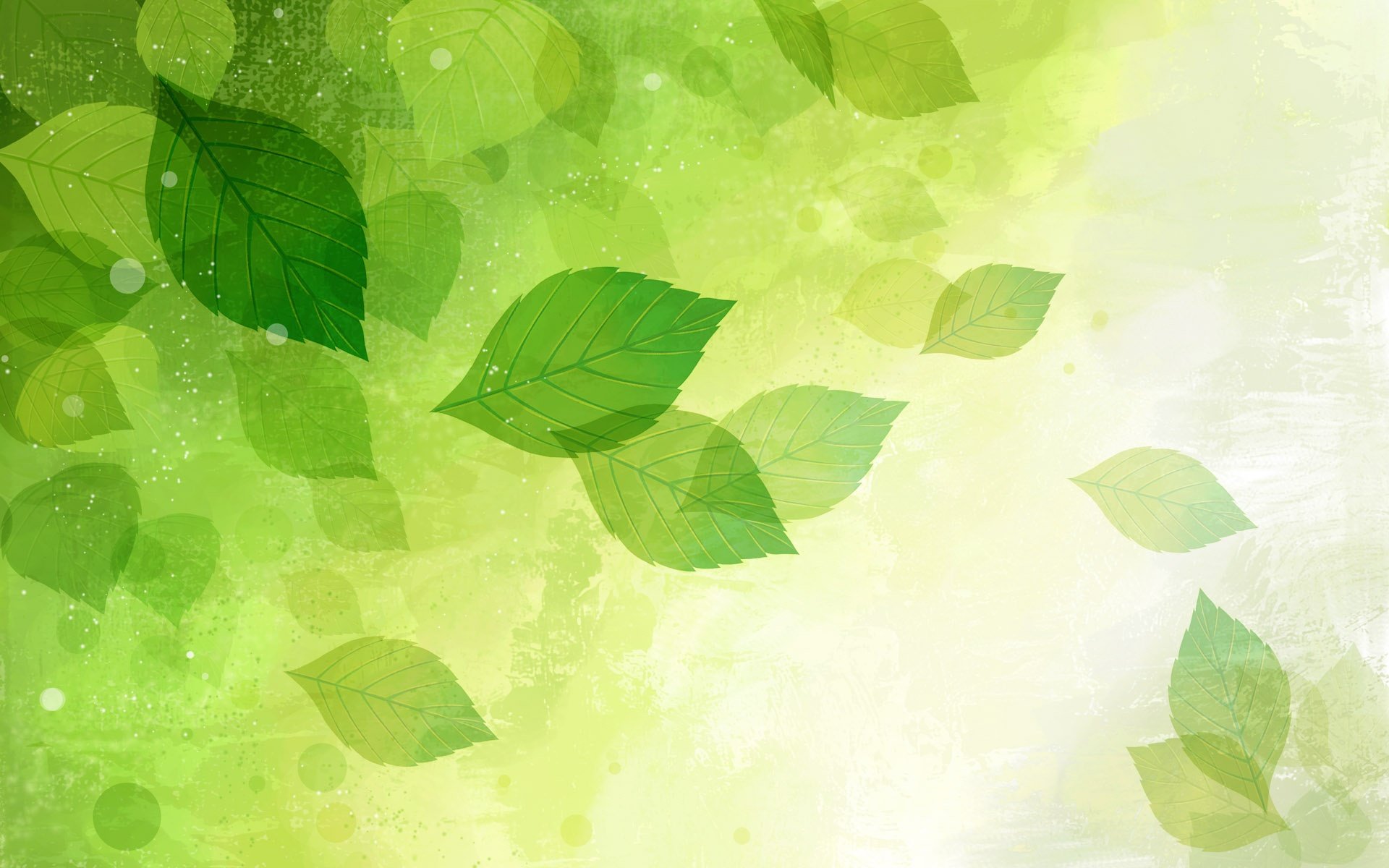 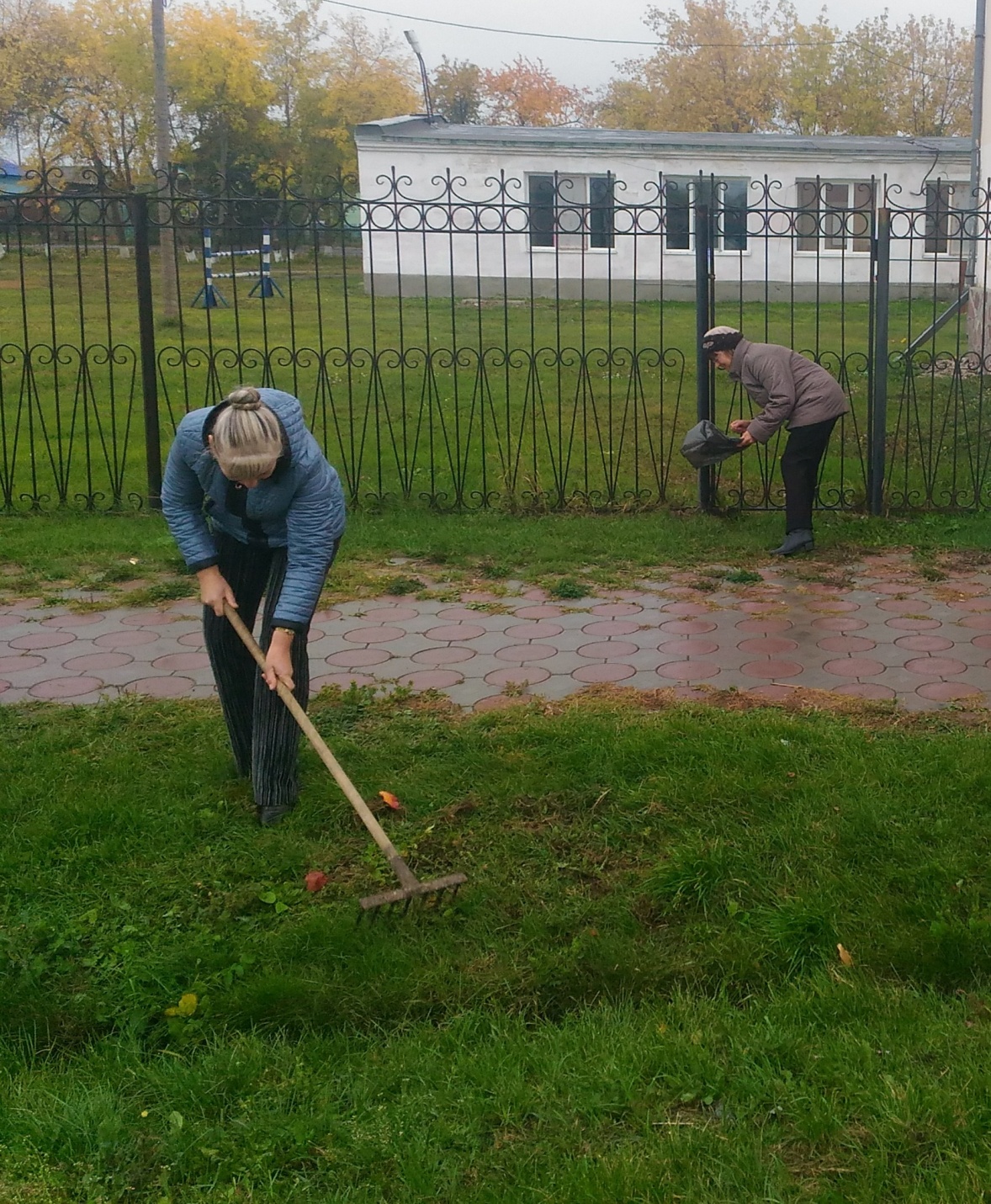 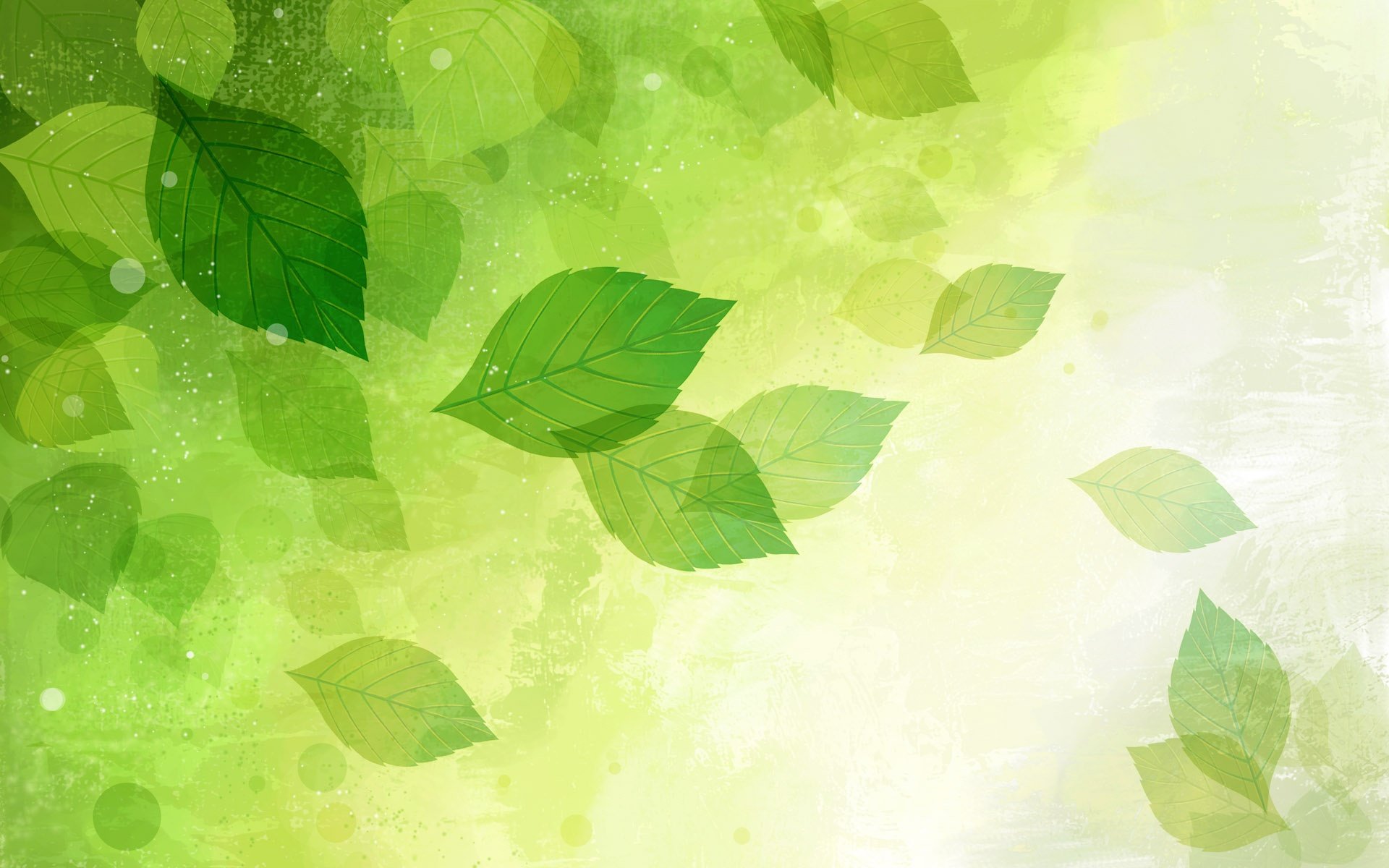 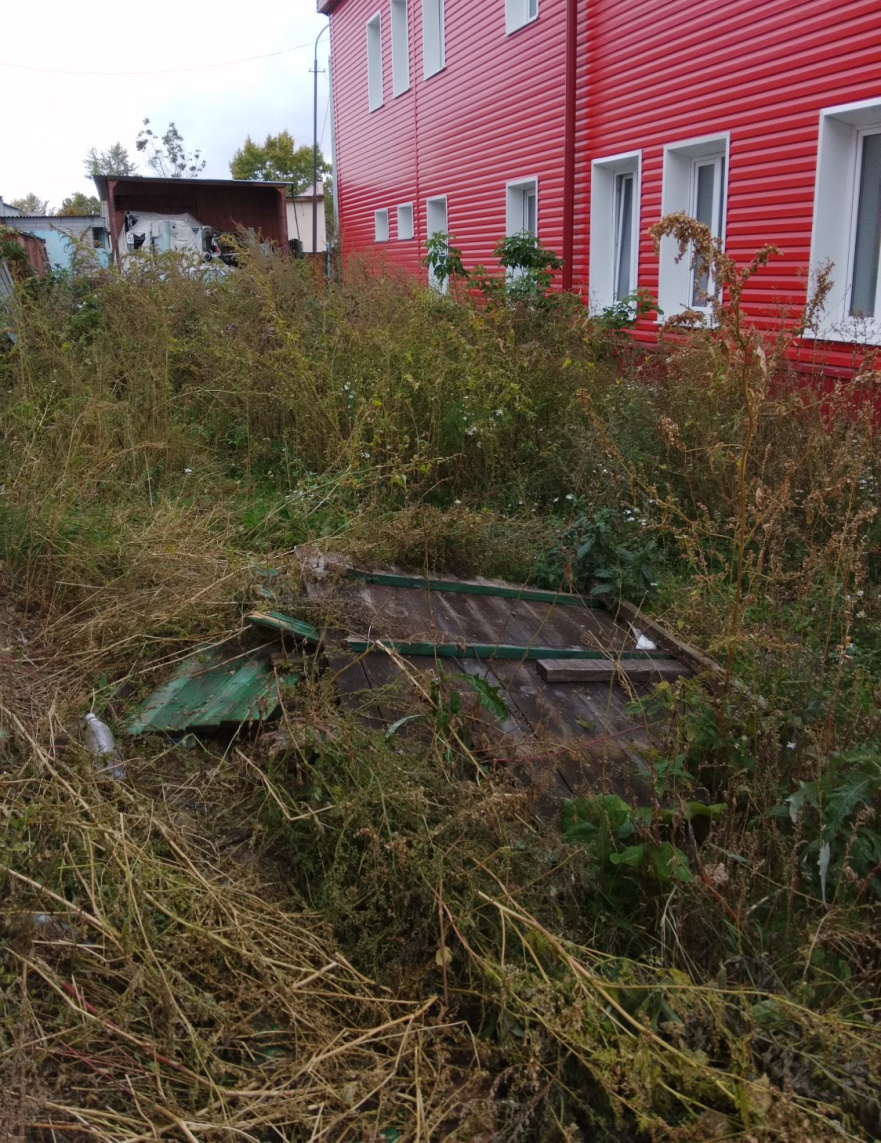 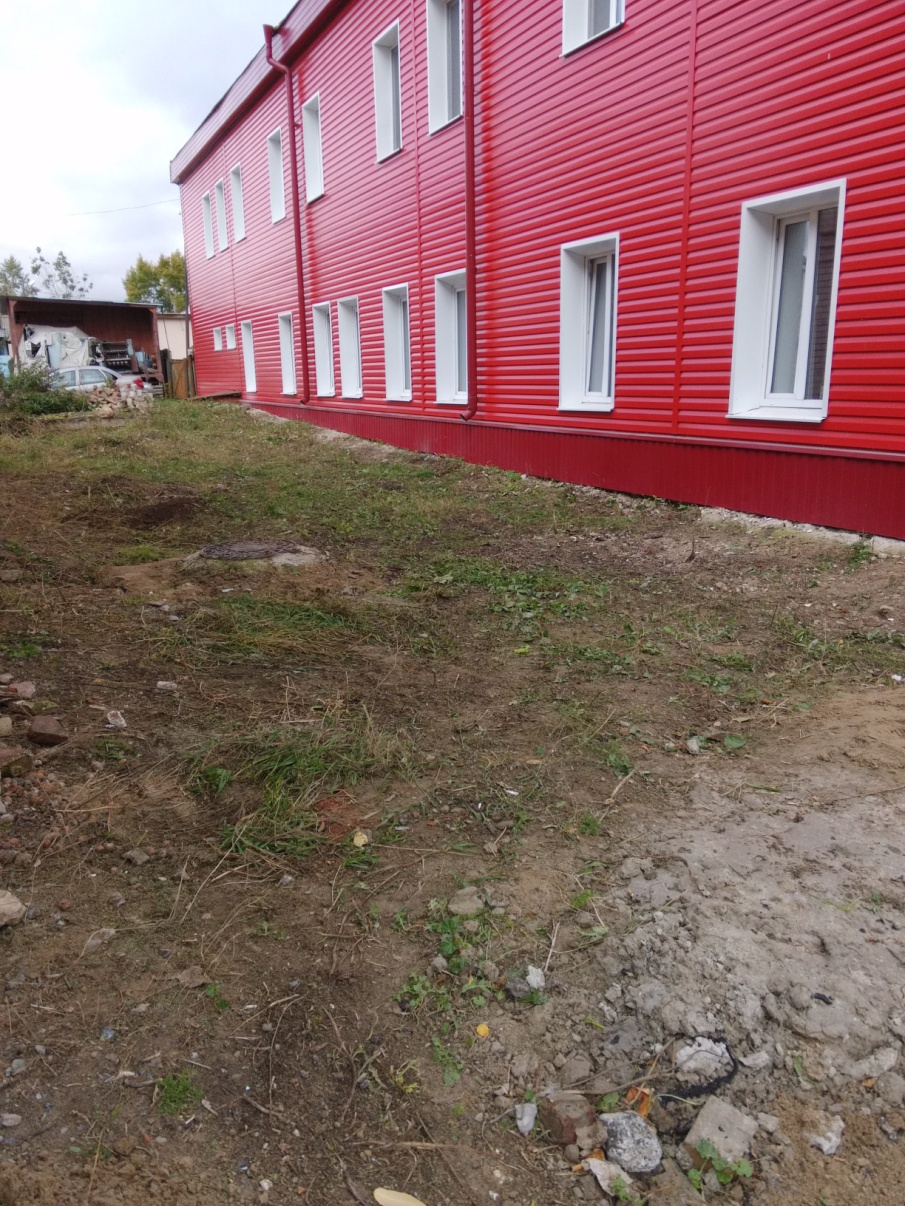 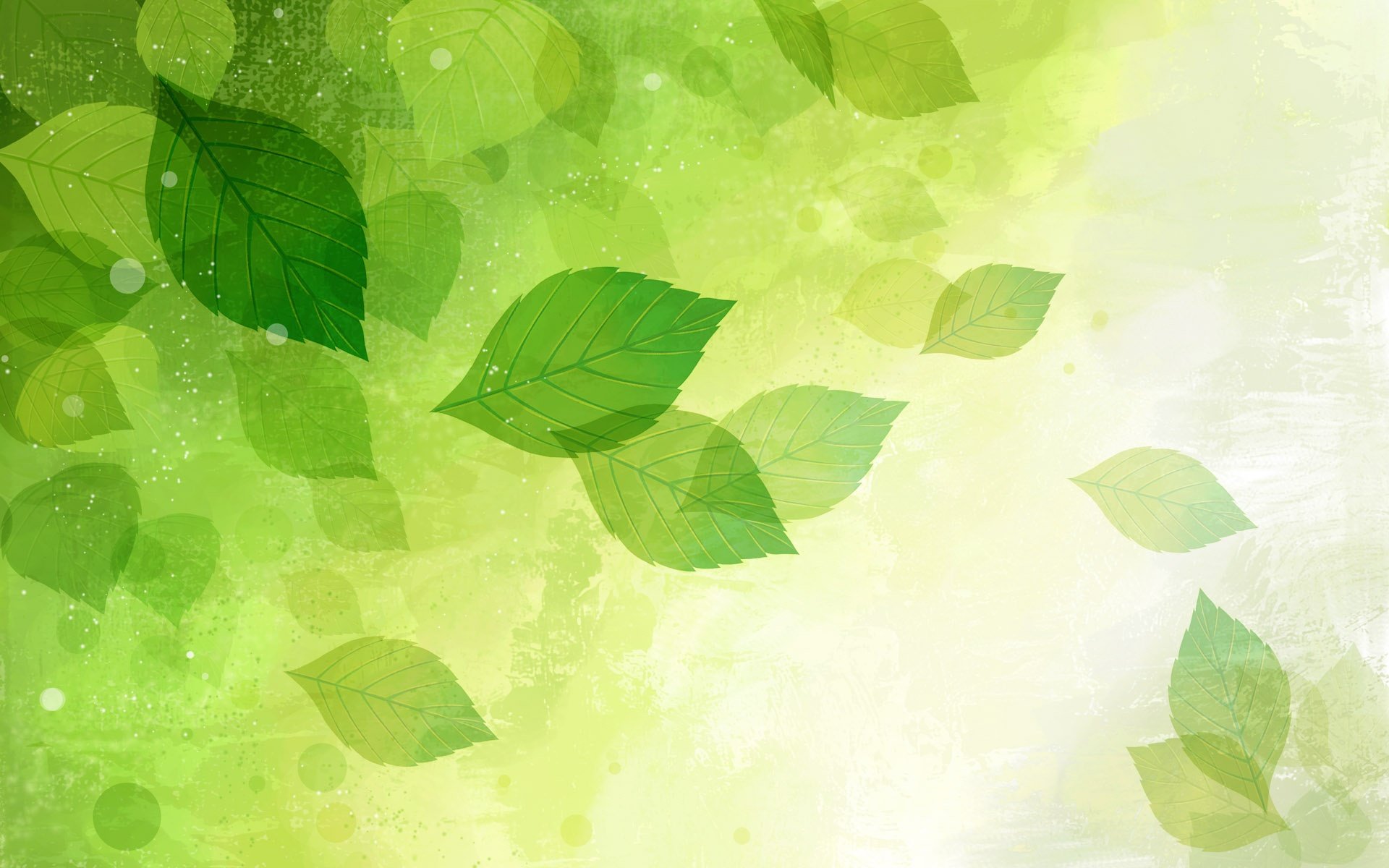 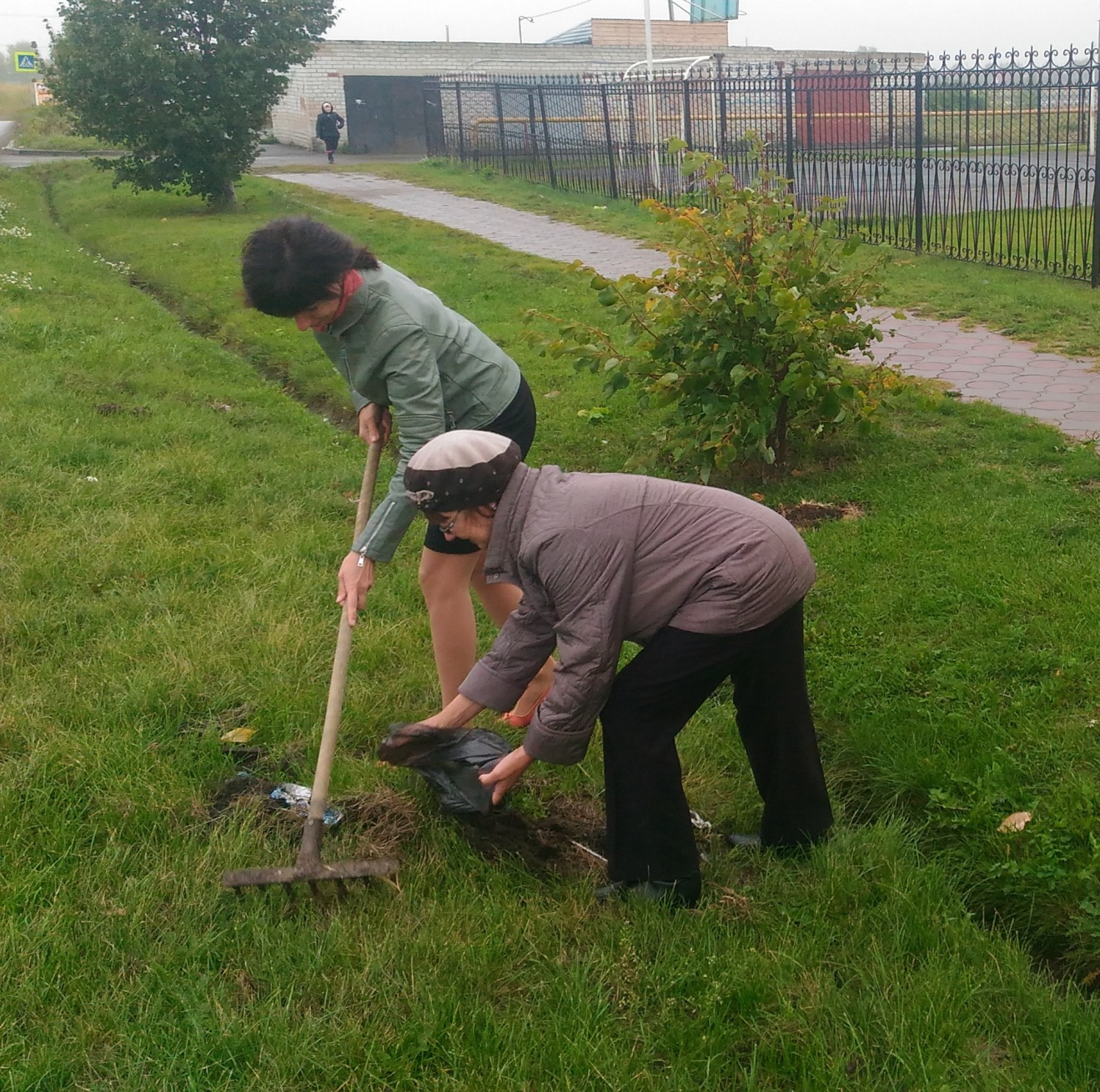 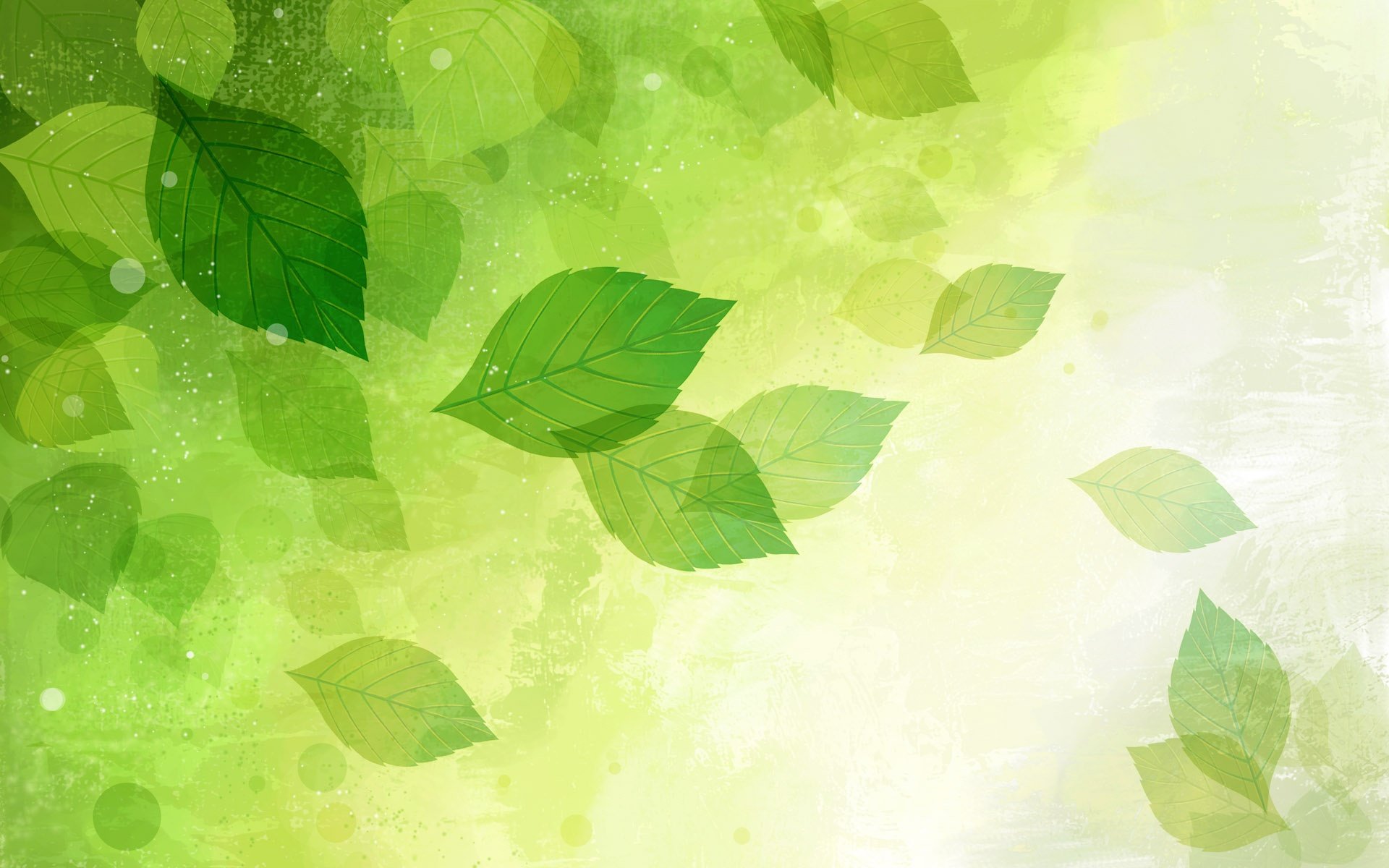 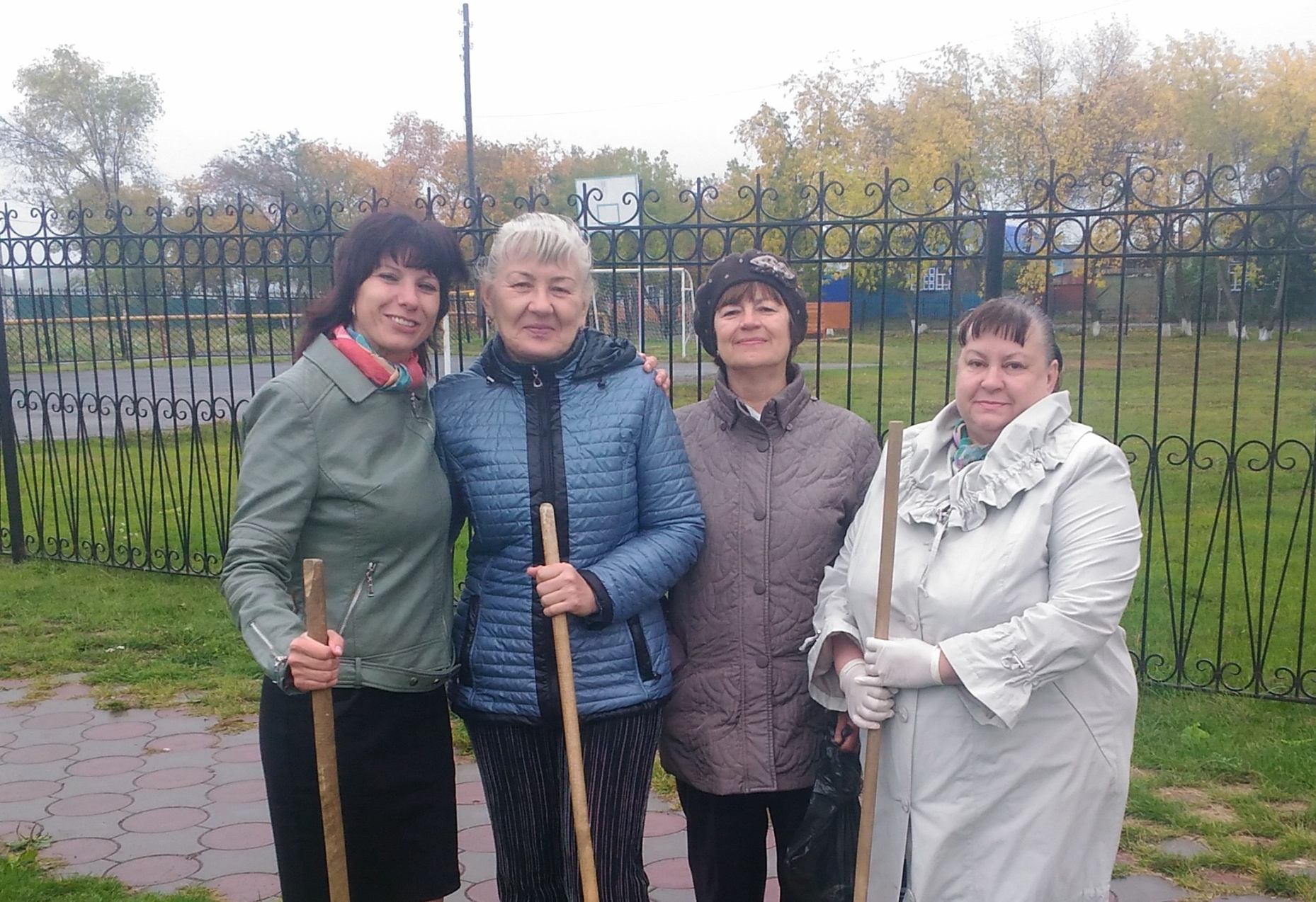 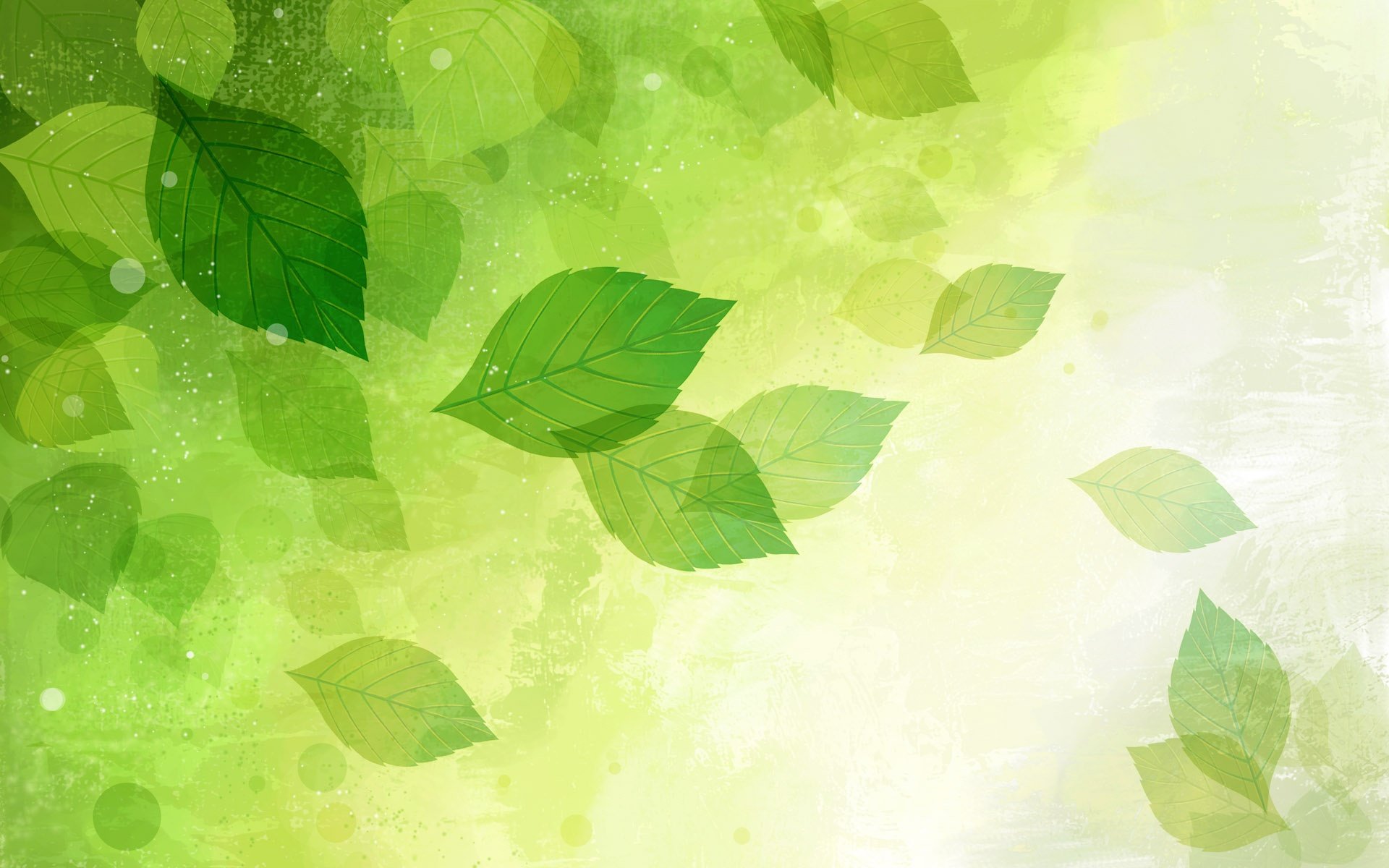 МАУ ДО
«Детская школа искусств»
г. Ишима